JAN PIETERSZOON SWEELINCK
‘A’ Level Music Resources from The Open University
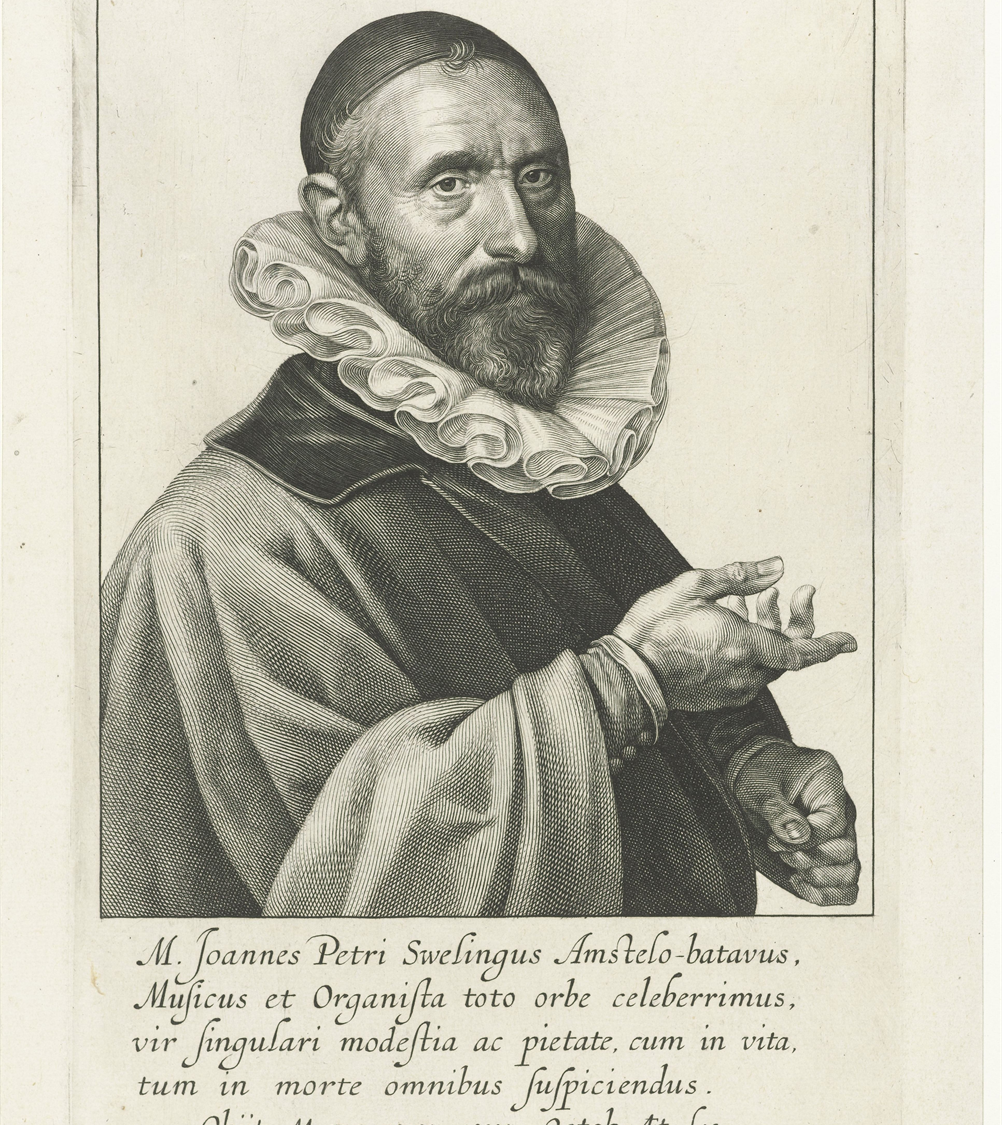 Oude Kerk, Amsterdam
01
Oude Kerk organs
02
Sweelinck’s grave and memorial
03
2
[Speaker Notes: "File:Portret van Jan Pieterszoon Sweelinck, RP-P-OB-32.133.jpg" by Rijksmuseum is licensed under CC0 1.0]
Oude Kerk, Amsterdam
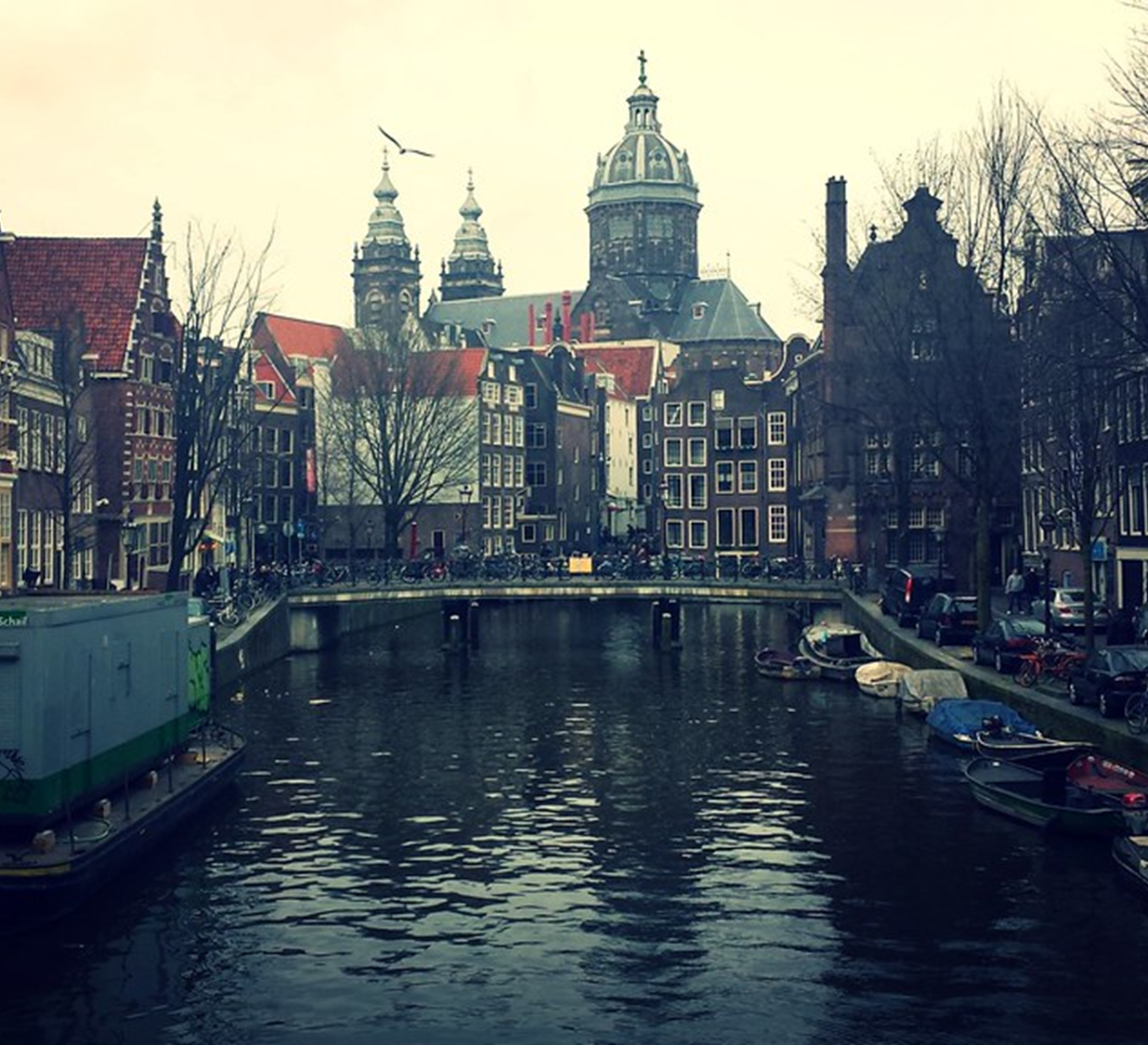 4
[Speaker Notes: "Old Church" by ~MVI~ (warped) is licensed under CC BY-NC 2.0]
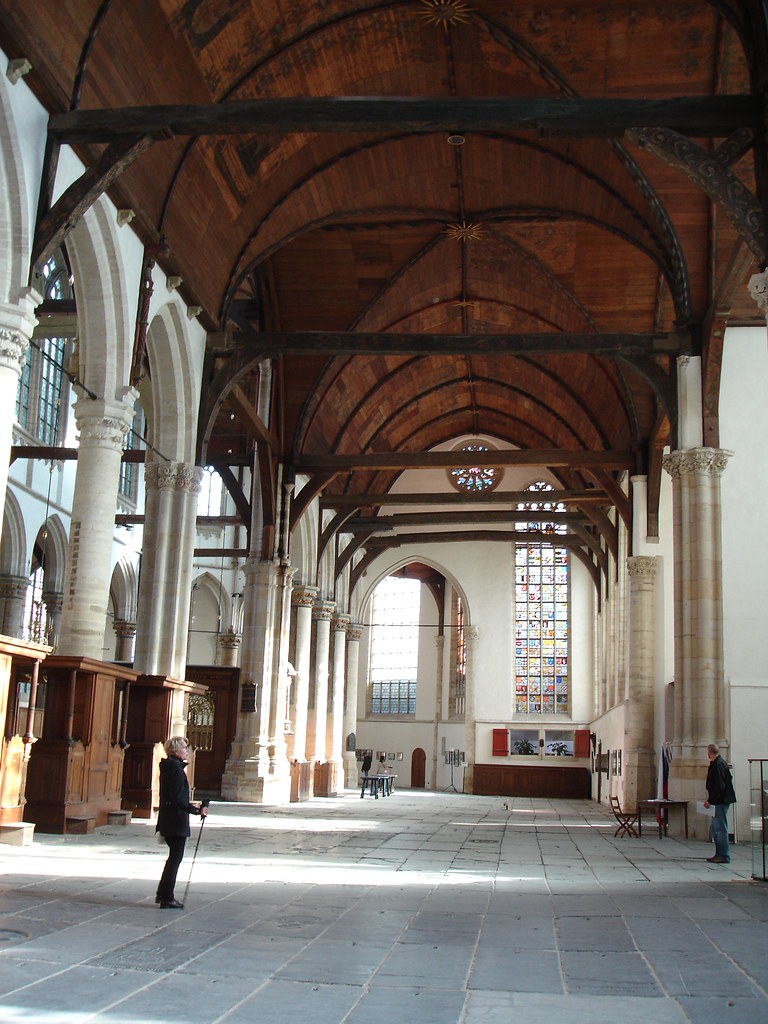 5
[Speaker Notes: "Oude KERK" by Eoghan OLionnain is licensed under CC BY-SA 2.0]
6
Oude Kerk organs
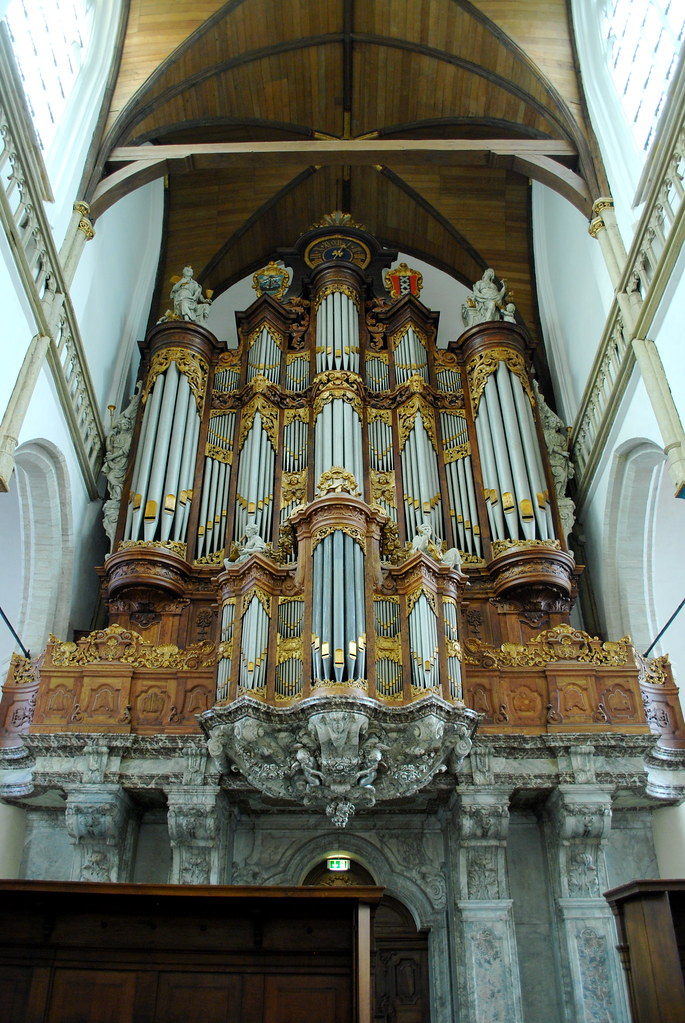 8
[Speaker Notes: "Oude Organ" by kevingessner is licensed under CC BY 2.0]
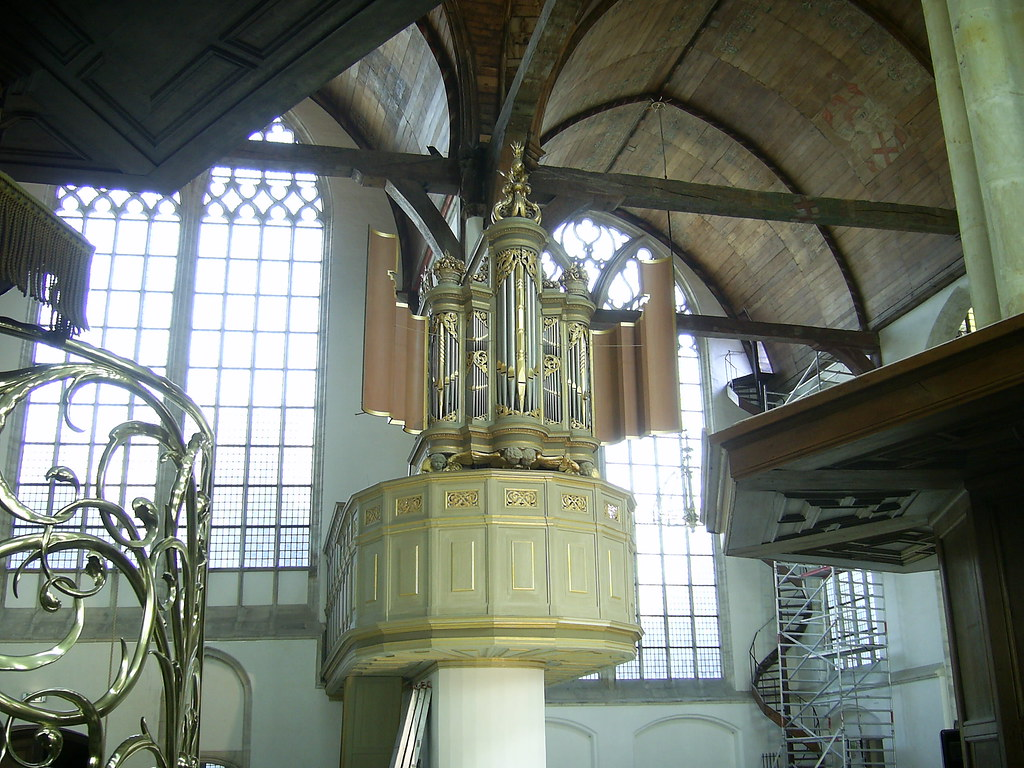 9
[Speaker Notes: "Small Organ" by philbelb is licensed under CC BY-NC 2.0]
Sweelinck’s grave and memorial at Oude Kerk
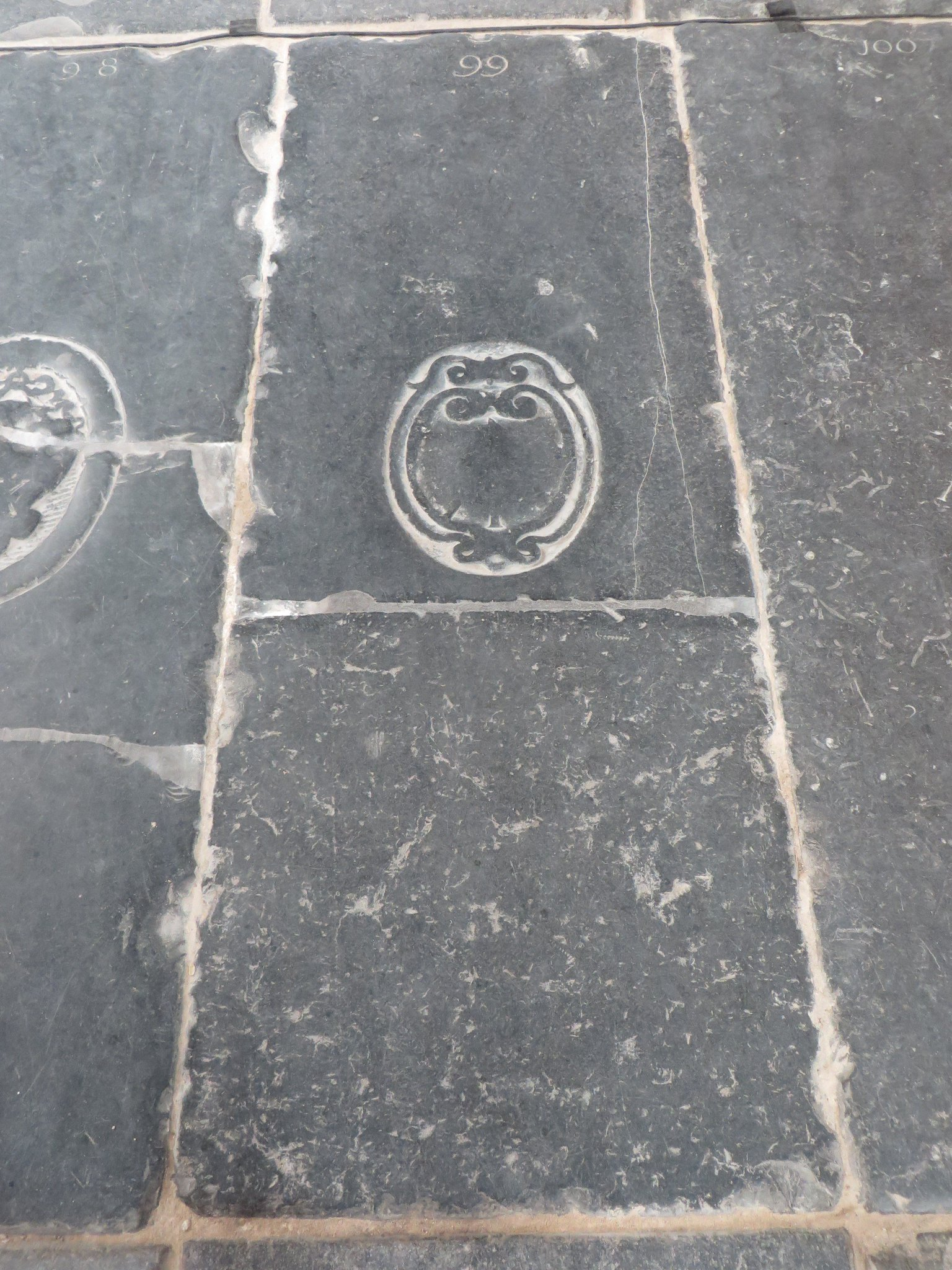 11
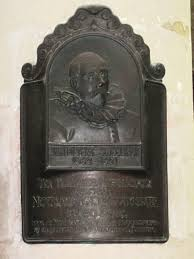 12
For more information on Music at The Open University, visitfass.open.ac.uk/music